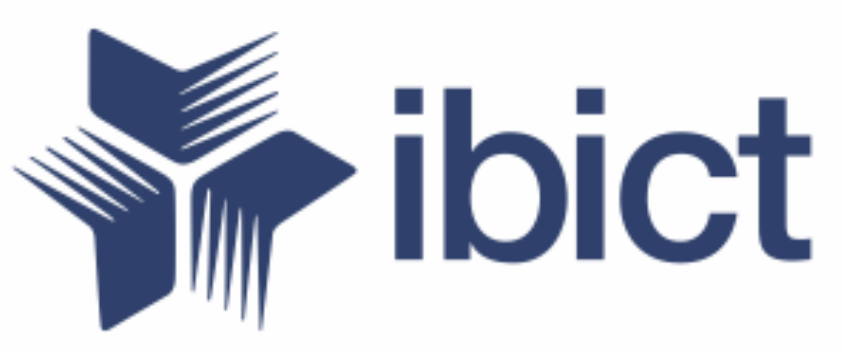 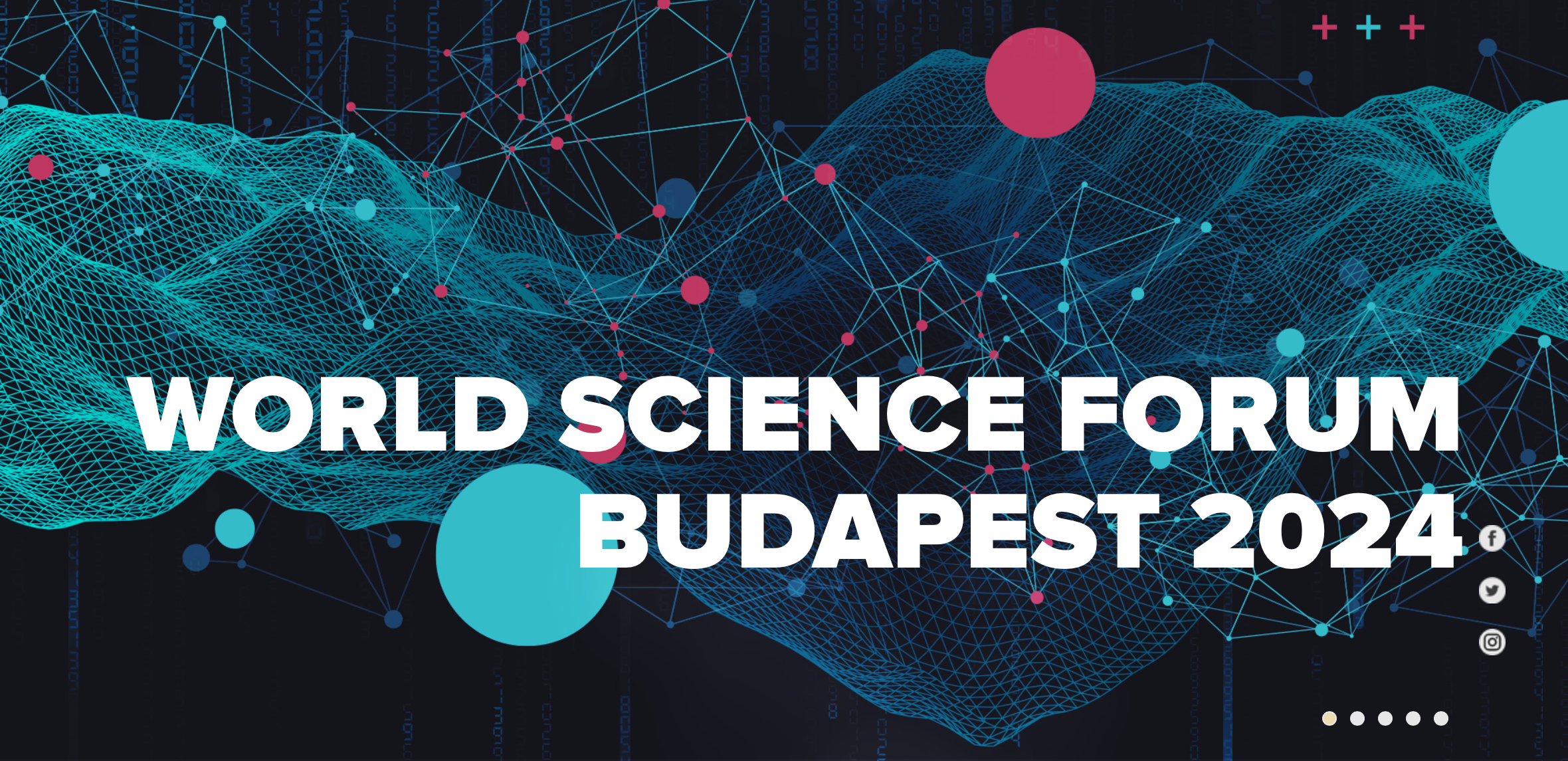 Tiago Braga
Director Ibict
Budapest, November, 2024
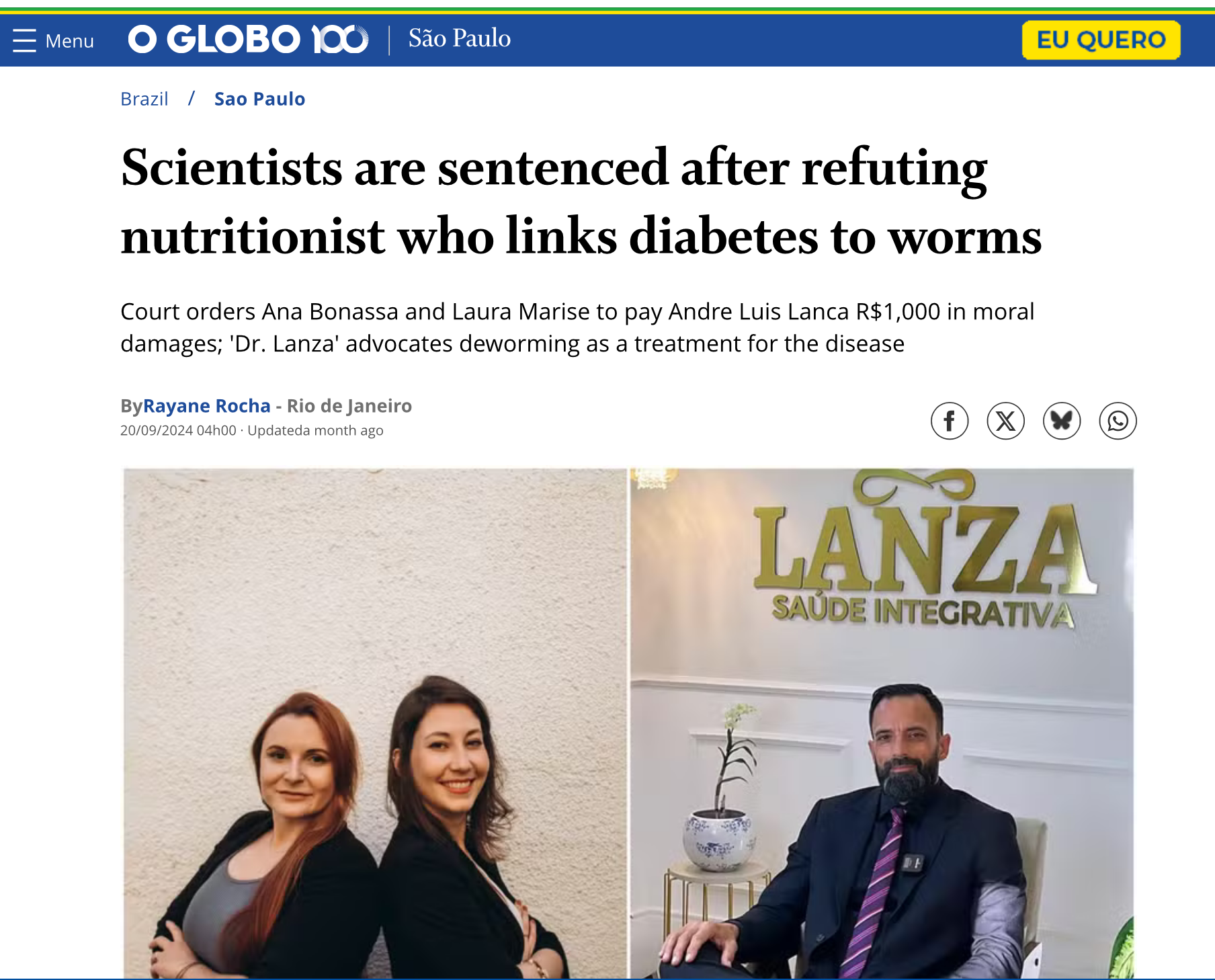 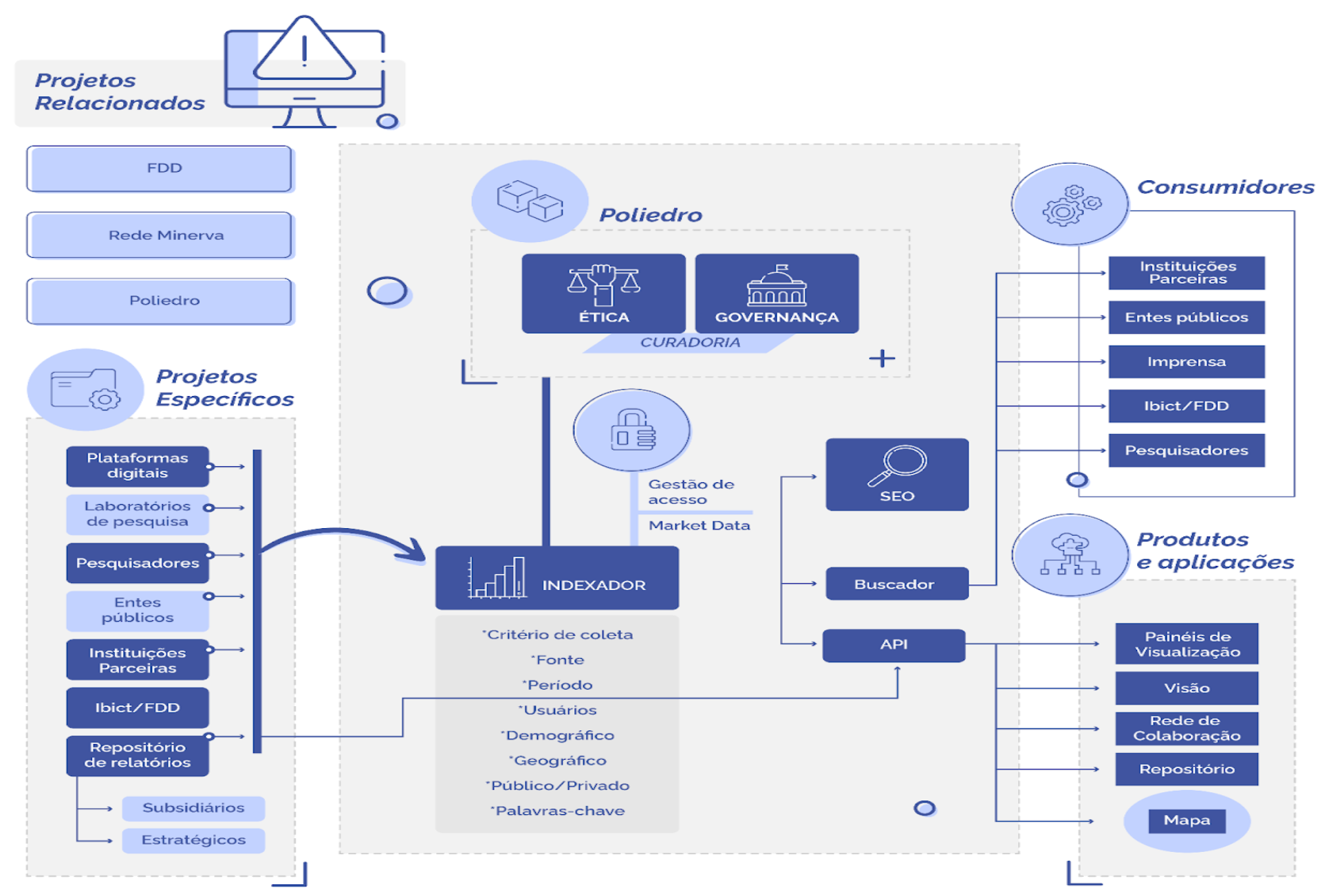